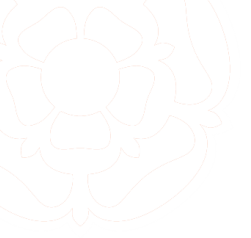 Tourism TrendsSharon OrrellFebruary 2016
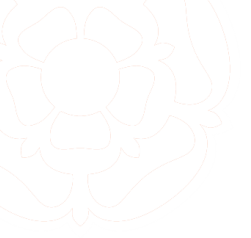 The Market Context
From inflation to deflation
A halt in inflation has helped boost household budgets
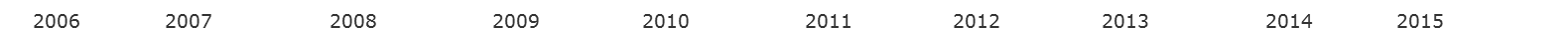 Meanwhile wages have grown faster than inflation for first time since 2007
Source: Oxford Economics 2015
Exchange rate continues to make European  holidays more affordable for UK residents – and the UK less affordable for Eurozone residents
Source: Oanda
Feelings about the downturn – the profile of a recession
Source: VisitEngland Staycation Research
Businesses are becoming more confident as well
Source: VisitEngland Tourism Business Monitor
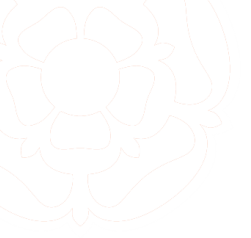 The Headlines
2015 has seen differing domestic overnight trends by trip purpose
Trips
(m)
YTD
Holiday
+5%
VFR
+10%
0%
Business
Source: GBTS
How are Brits changing their holiday taking?
Trips
(m)
Numbers of Domestic Holidays Taken by GB Residents
(est based on YTD)
Source: GBTS
How are Brits changing their holiday taking?
Trips
(m)
Numbers of Domestic / Overseas Holidays Taken by GB Residents
(est based on YTD)
Source: GBTS / International Passenger Survey
What happened last time around?
Recession
Source: UKTS / IPS
In total, 1.3 billion tourism day visits are taken in England each yearVolumes were down slightly in 2015 (-3% year to November) – but people spent more (+3%) and there was growth in some key sectors of the market
+7%
+2%
Source: GBDVS
Inbound visits to the UK reached a record level in 2014, and 2015 looks set to beat this
Jan – Nov 2015
Visits +4%
Expenditure 0%
Source: International Passenger Survey
Farm Attractions – A Success Story (1)2013-14 Growth
All attractions
average (+4%)
2012/13 change
(%)
Country parks
Farms
Gardens
Historic houses / castles
Other historic properties
Leisure / theme parks
Museums / art galleries
Steam / heritage railways
Visitor / heritage centres
Wildlife attractions / zoos
Workplaces
Places of worship
Other
+2
+8
+2
+7
+10
+1
+4
+1
+6
+6
+4
+13
+3
Source: Annual Survey of Visits to Visitor Attractions
Farm Attractions – A Success Story (2)Indexed Growth since 1989
Source: Annual Survey of Visits to Visitor Attractions
2013/14 Change in Marketing ExpenditureMoney well spent?
% down
(All attractions 11%)
% up
(All attractions 18%)
Country parks
Farms
Gardens
Historic houses / castles
Other historic properties
Leisure / theme parks
Museums / art galleries
Steam / heritage railways
Visitor / heritage centres
Wildlife attractions / zoos
Workplaces
Places of worship
Other
Source: Annual Survey of Visits to Visitor Attractions
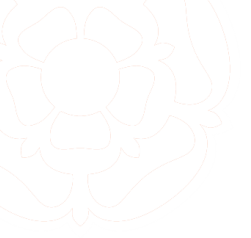 Understanding TrendsThe Changing Domestic Consumer
The changing domestic holiday in England – 2006 - 2015
-2.6
Source: GBTS
NB: “discretionary thrift” is a habit that’s likely to stay with us
“This is habit forming, rather than just a blip. For younger people, a significant proportion of their life has been spent in this climate - it’s seen as weird to pay over the odds”
Gavin Flynn, Senior VP, IHG
Source: Trajectory / VE Trends Research
…and the recession hasn’t just brought about a change in the amount people spent
The changing domestic holiday in England – 2006 - 2015
-2.6
Source: GBTS
The population is becoming older
More younger people
+11.2%
+19.2%
-3.4%
+10.5%
UK population change 2013-2020
+10%
65-79s
80+
Under 18s
35-49s
50-64s
18-34s
+1.2%
Fewer ‘squeezed middle’
More older people (NB – baby boomers are now retiring – a different mindset than previous generations!)
Source: ONS Population prospects
...though the current baby boom will also have an impact
More younger people
+11.2%
+19.2%
-3.4%
+10.5%
UK population change 2013-2020
+10%
65-79s
80+
Under 18s
35-49s
50-64s
18-34s
+1.2%
Fewer ‘squeezed middle’
More older people (NB – baby boomers are now retiring – a different mindset than previous generations!)
Source: ONS Population prospects
...piling pressure on the squeezed middle
More younger people
+11.2%
+19.2%
-3.4%
+10.5%
UK population change 2013-2020
+10%
65-79s
80+
Under 18s
35-49s
50-64s
18-34s
+1.2%
Fewer ‘squeezed middle’
More older people (NB – baby boomers are now retiring – a different mindset than previous generations!)
Source: ONS Population prospects
And remember…families aren’t what they were
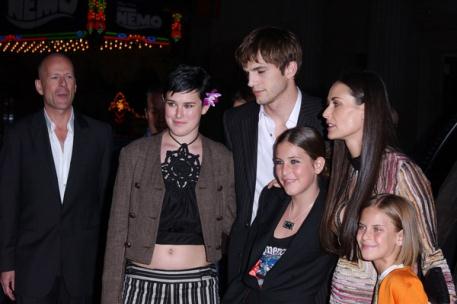 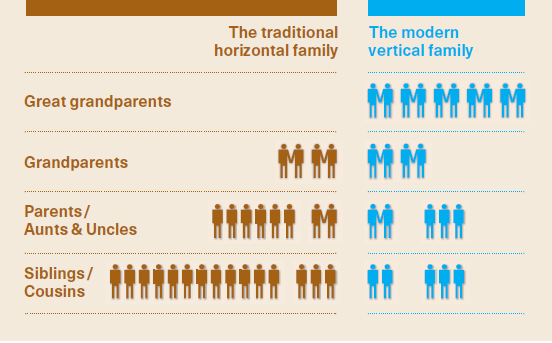 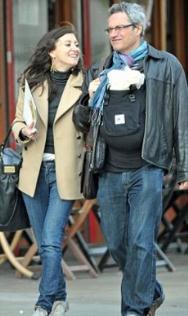 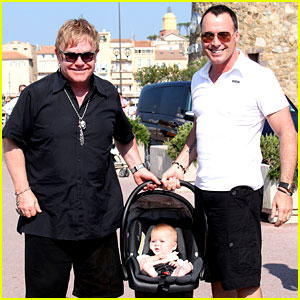 The changing domestic holiday in England – 2006 - 2015
-2.6
Source: GBTS
Holiday trips are generally getting shorter
“It doesn’t feel right spending too much on holiday just now”
It means we can make most of a long weekend …and means we can have more short holidays rather than longer ones
Source: GBTS
Last minute bookings make it hard for businesses to plan ahead – but offer opportunities to capture spontaneous trip takers
Source: GBTS: All holidays with firm booking
www.visitengland.com/biz
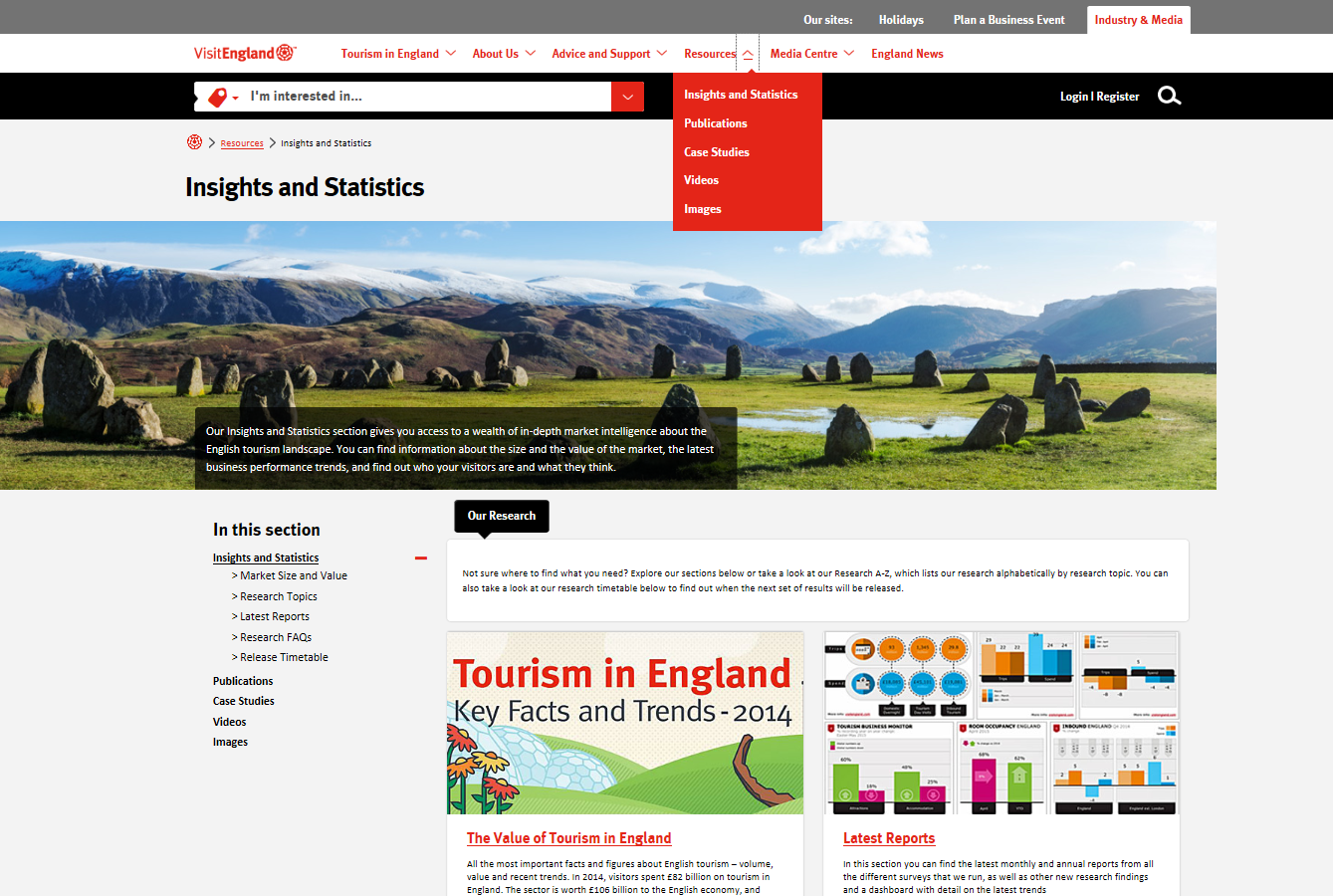 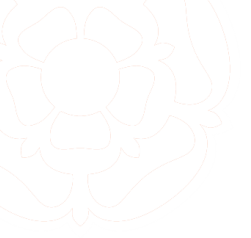 Tourism TrendsSharon OrrellFebruary 2016